Forces & Motion
Vocabulary
force
a push or a pull that acts on an object with or without direct contact
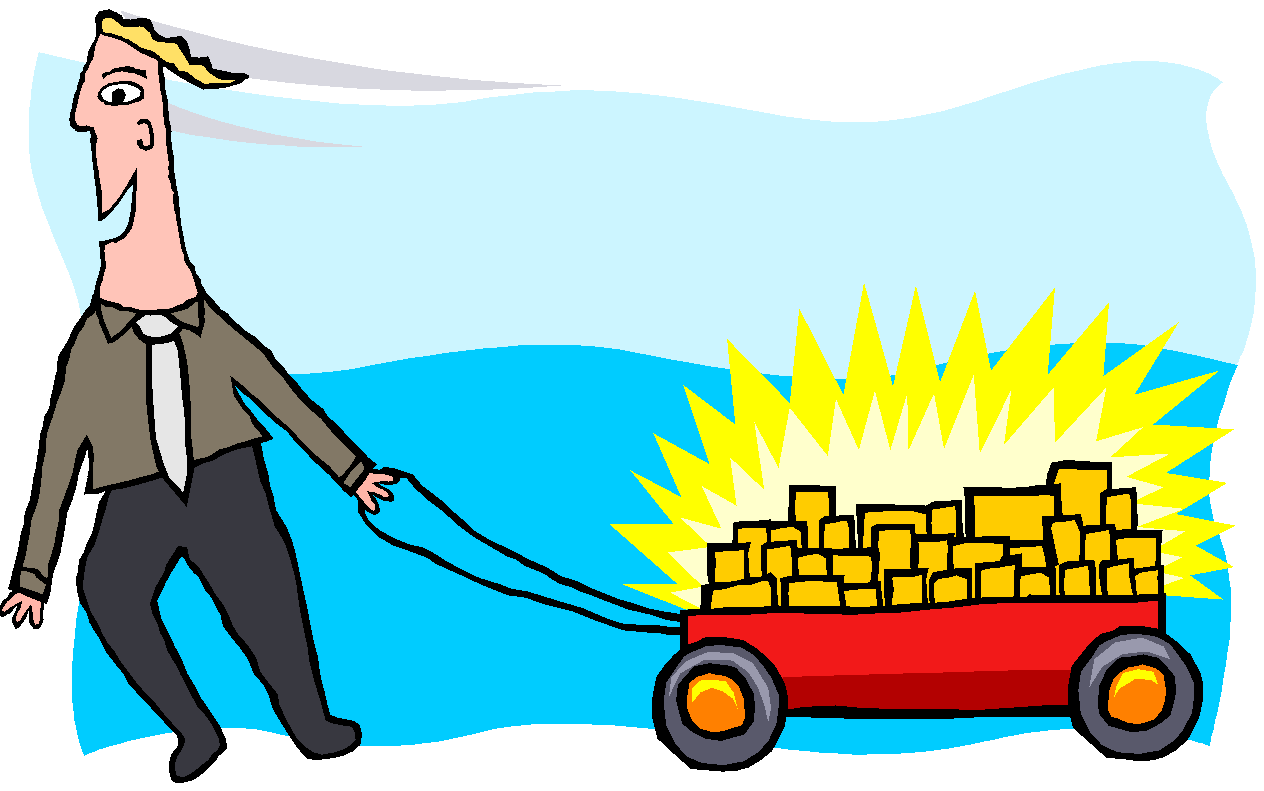 gravity
a force that acts between any two objects that pulls them toward one another
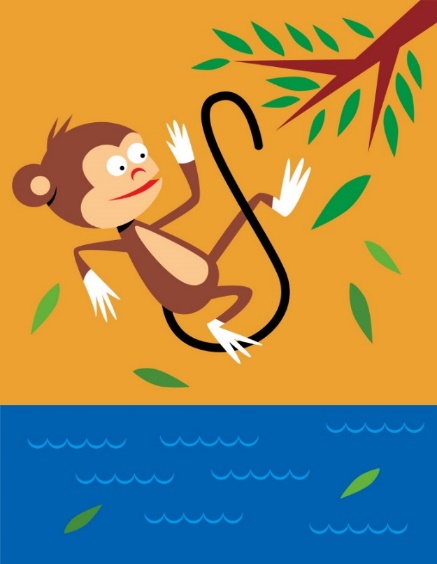 friction
a contact force that acts against movement when two objects touch each other;    makes it harder for one surface to move past another
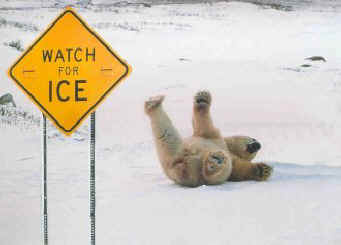 balanced forces
forces on an object that are equal in size and opposite in direction; they cancel each other out and there is no movement
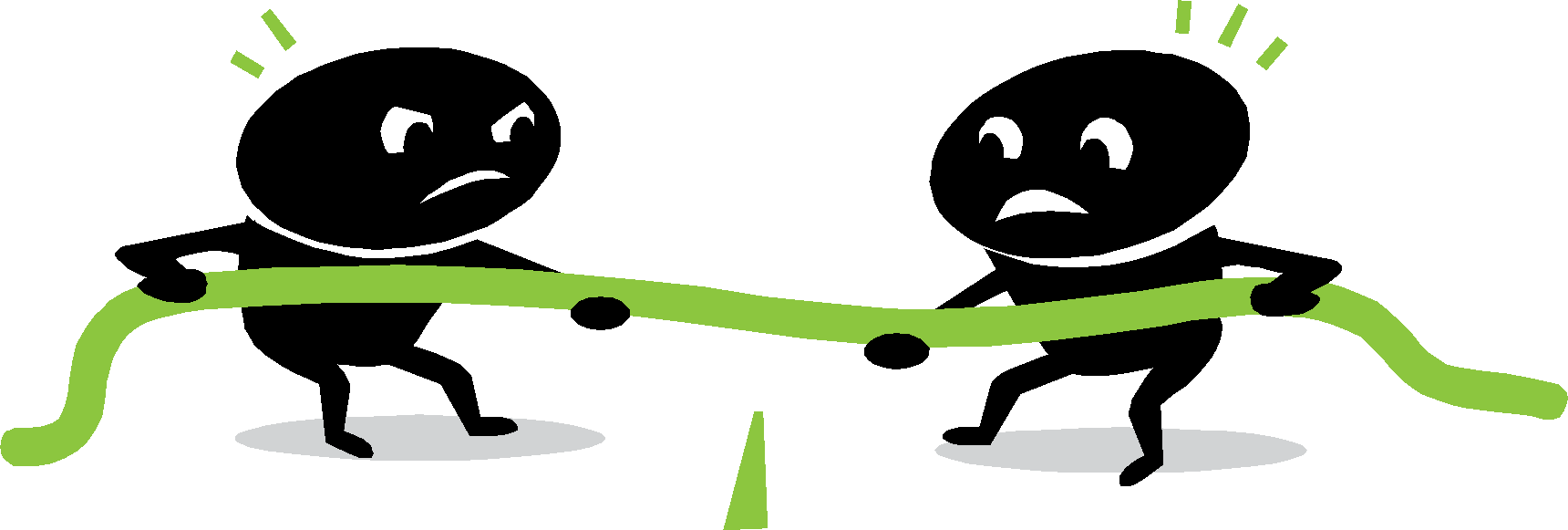 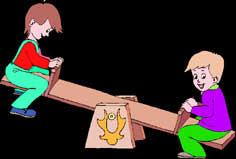 unbalanced forces
forces that are unequal in size and and may or may not be opposite in   direction; causes movement (a change in motion); like friction, push, pull, gravity
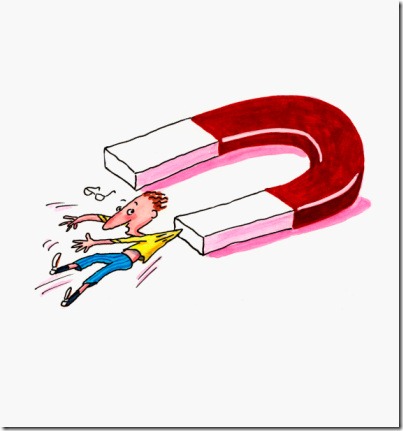 attraction
an electric or magnetic force that acts between oppositely charged objects, or to describe the gravitational force that draws objects toward each other
speed
the distance an object travels in a particular amount of time, such as a minute or an hour
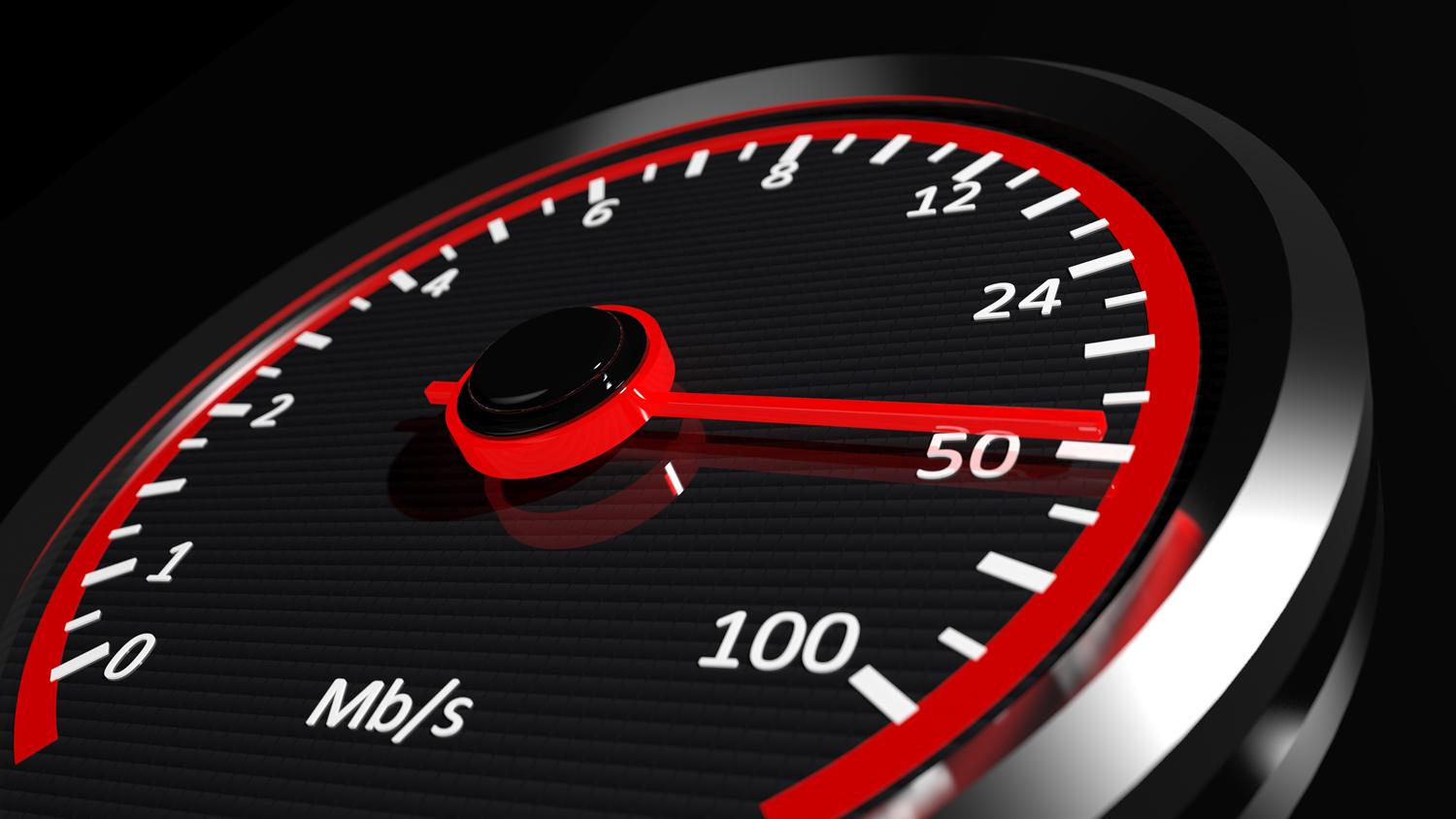 distance
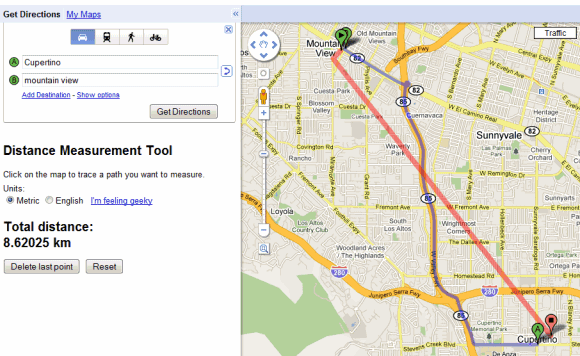 the measurement of how far apart objects are
time
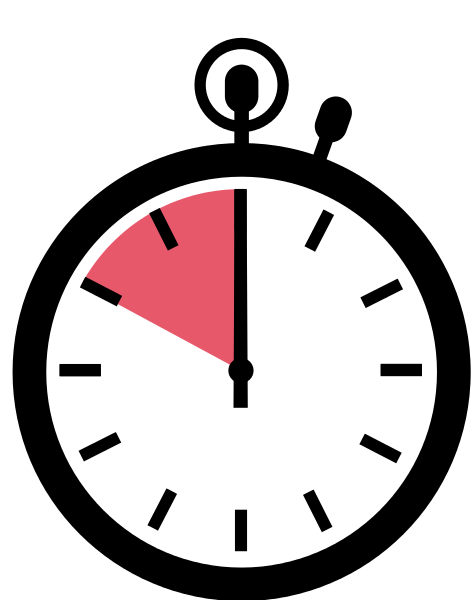 the duration in which all things happen; is what a clock reads
repel
to force something to move away; to push back or away by a force
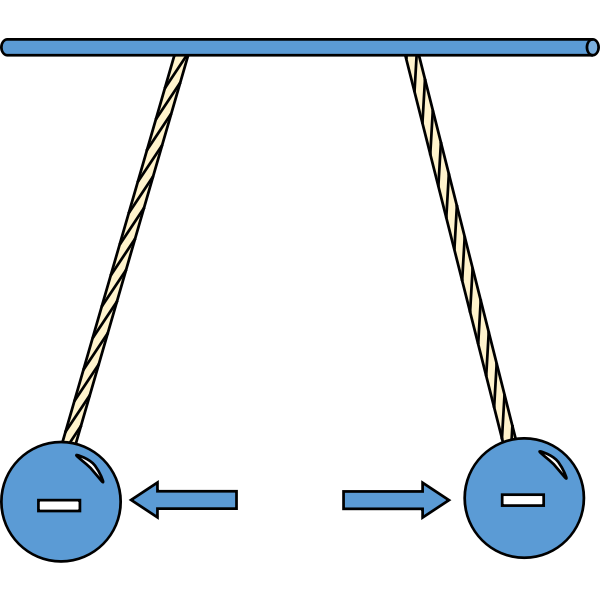